Last Class
Psychology 4910
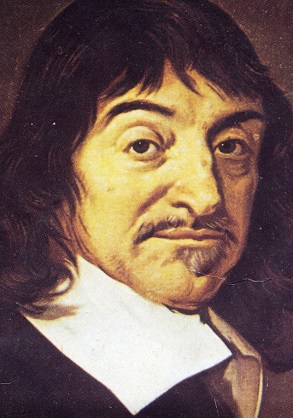 Chapter 3
Touchstones: From Descartes to Darwin
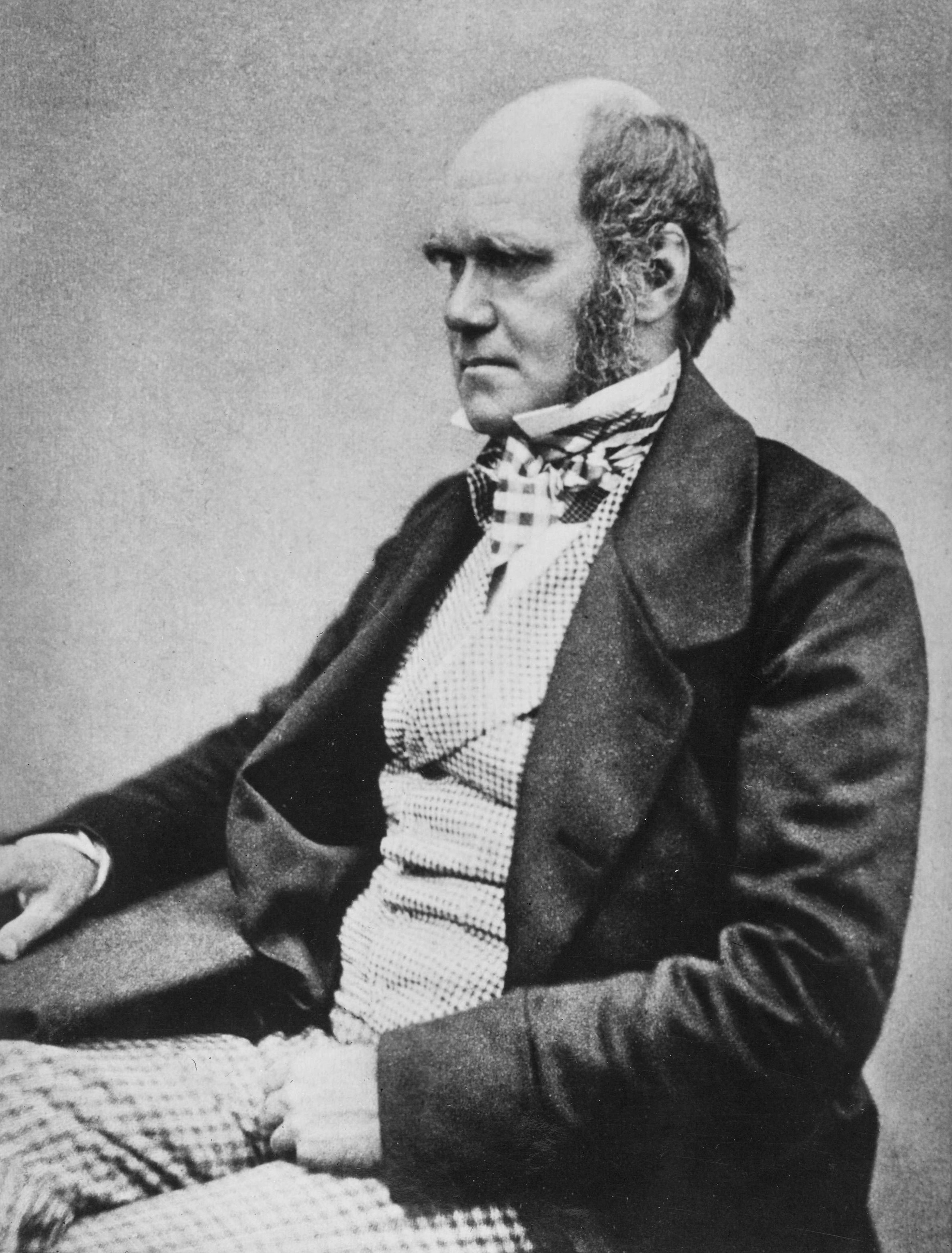 The Renaissance
During the Dark Ages knowledge was controlled, to an extent, by the Church.
This period was followed by the Renaissance where there was renewed interest in classical antiquity.
There was also a questioning attitude towards the received wisdom of the Dark Ages.
Doubt had awakened.
René Descartes (1596-1650)
Beliefs grow like cities.
There is no clear plan.
To discover truth, we must begin with clear and distinct ideas that can not be doubted.
Premises
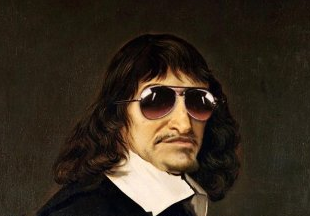 René Descartes (1596-1650)
From these premises, conclusions can be drawn by simple and easy reasoning.
This is the hallmark of rationalism.
Descartes began with:
Cogito, ergo sum….I am thinking, therefore I exist.
René Descartes (1596-1650)
There are innate ideas, things that we know without having to learn them.
He believed that the mind is separate, and different from the body – dualism.
Mind and body are separate
The body is subject to mechanical laws, the mind operates by its own rules.
We know our minds through introspection, i.e., looking inward at one’s mental experience.  We cannot know the minds of others.
Isaac Newton (1642-1727)
One of Newton’s main contributions is the laws of motion.
Isaac Newton (1642-1727)
Psychologists wonder whether similar laws can be applied to psychological events.
Instead of motion, the subject matter is behaviour.
The point of Newton’s second law is that the forces acting on an organism must be above level before an organism will act.
i.e., threshold
Isaac Newton (1642-1727)
E.g. Psychometric threshold.
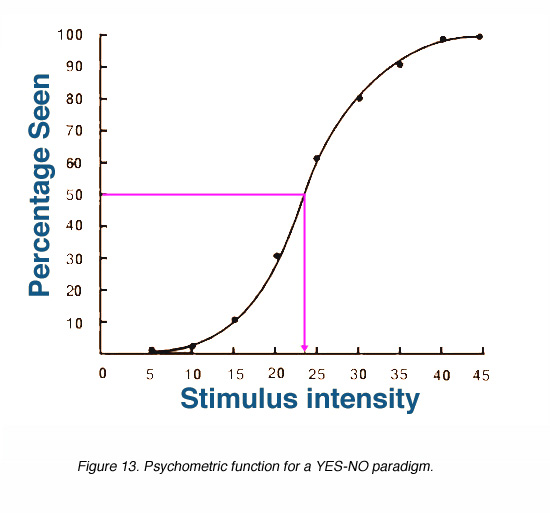 The British Empiricists
Had a tremendous influence on Western psychology
They contrasted Descartes’s rationalism with empiricism.
We should not rely on reason to provide truth, we should rely on evidence provided by the senses.
John Locke (1632-1704)
Believed there were no innate principles in the mind.
We get ideas from the senses.
We get ideas from reflection.
Perception of the operations of our mind within us.
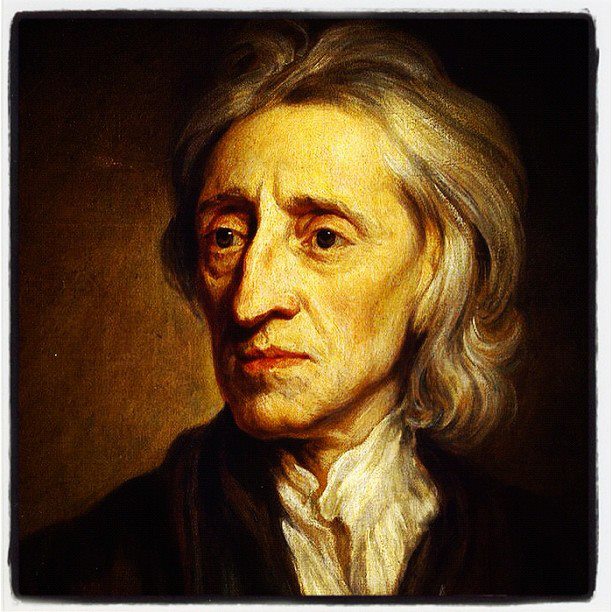 John Locke (1632-1704)
Self-observation is the most important source of information about psychological concepts.
We understand through experience, not reason.  
See the thought experiment on page 55.
Locke emphasized the importance of consistent rewards and punishments.
This was important for 20th century psychologists studying learning.
David Hume (1711-1776)
Pointed out that whatever begins to exist, must have a cause of existence.
Causality.
Critical to psychology.
Our notion of causality always boils down to correlation.
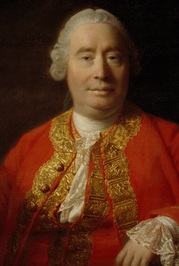 David Hume (1711-1776)
We do not perceive causality, it comes from the association.
After repeatedly seeing an association, we assumed the latter is caused by the former.
“An object followed by another, and whose appearance always conveys the though to that other.”
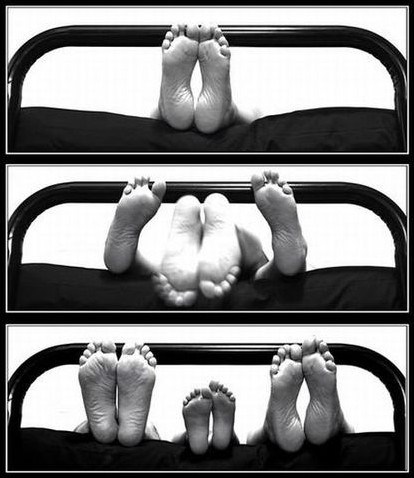 David Hume (1711-1776)
Hume also believed that the self was much more difficult to grasp than Descartes proposed.
He claimed that we have an idea of the self, but only arises through a particular perception.
Can you catch yourself at a time without perception?
James Mill (1773-1836)
He brought the empiricists and associationists to a straightfoward psychology.
Sensations are the ultimate building blocks of  the mind –elements of the mind.
Language refers to sensations.
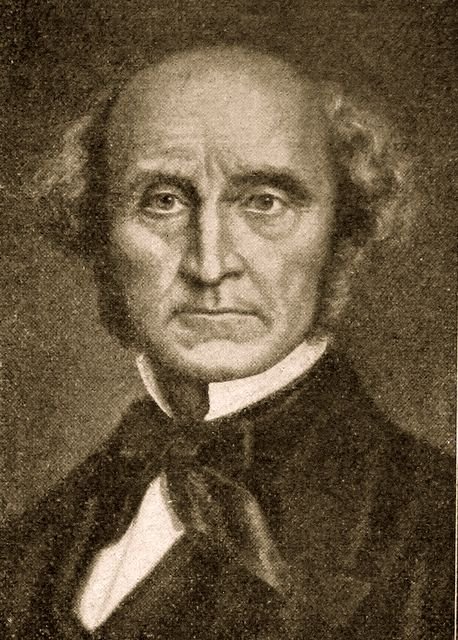 James Mill (1773-1836)
One can discover the elementary structure of the mind through the description and classification of sensations.
Mental events combine according to the laws of association to create ideas of increasing complexity.
An idea is just the sum of its component parts.
John Stuart Mill (1773-1836)
Mental chemistry: Treats complex ideas as the product of a process analogous to a chemical reaction
Complex ideas result from simple ideas—they do not consist of simple ideas
Posed a great challenge to the use of introspection as a method of inquiry
The Subjection of Women (1861) argued against “legal subjugation of one sex to the other”
Mary Wollstonecraft (1759-97)
Agreed with empiricists: We have no innate ideas
Argued that women had a right to education 
Properly educated mind can discover things for itself
Need an educational system that encourages independent thinking
Educate men and women together to reduce employment gap and level the playing field
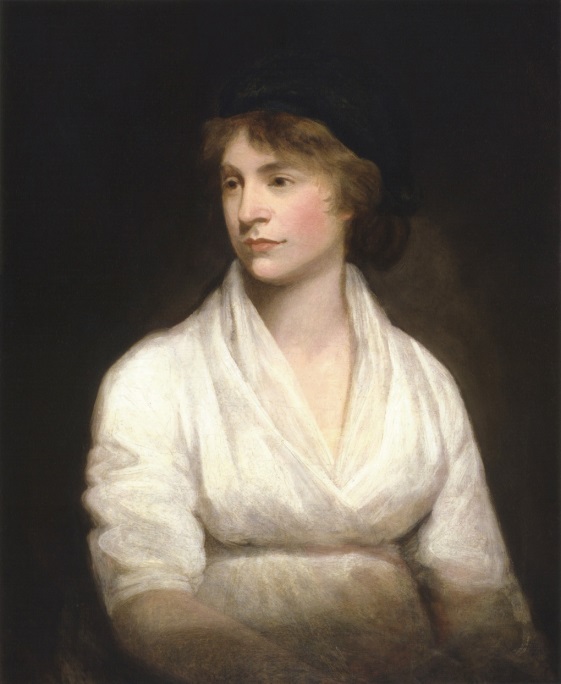 Mary Wollstonecraft (1759-97)
At the time women seen as emotional in a negative light.
She thought that emotion supplemented the point of view given to us by reason, i.e., sensibility.
The study of emotion is important to modern society.
Mary Wollstonecraft (1759-97)
Wollstonecraft was part of Utopian tradition
Those who actively sought to improve well-being of themselves and others by changing nature of society in which they lived
This social activism is common among 21st century psychologists
Immanuel Kant (1724-1804)
Thought we could use reason to reach conclusions.
Developed a rivalry with Hume who argued that there was really no idea of self and nothing to causality than just mere correlation.
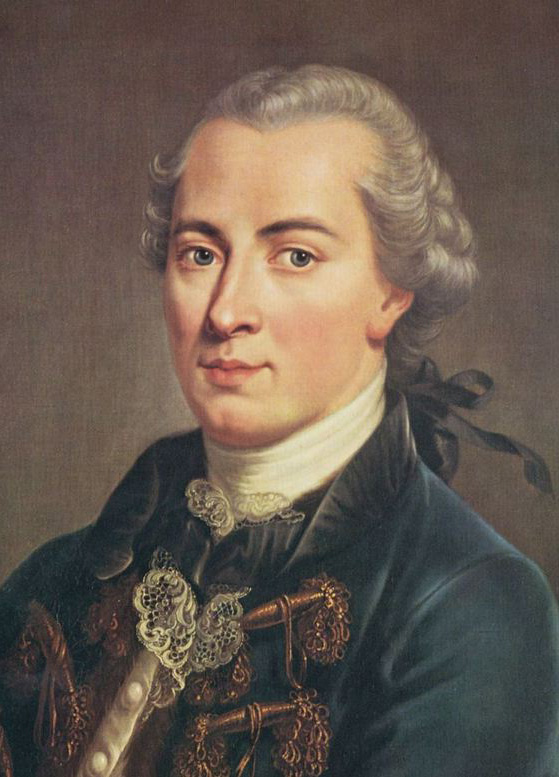 Kant’s “Second Copernican Revolution”
Copernicus changed frame of reference within which planetary motion was explained
Kant: Our experiences are not completely determined by external forces
People construct their own experiences
We tend to organize experiences in terms of cause-and-effect relationships
We impose cause-and-effect relationships on the world, rather than observe them
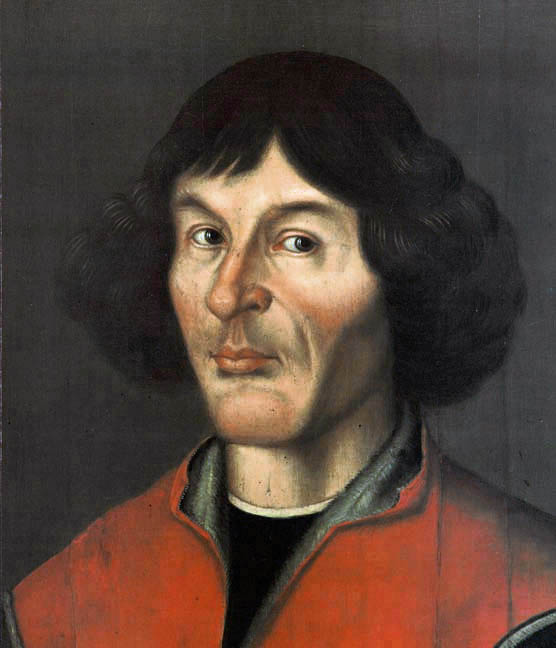 Immanuel Kant (1724-1802)
Kant took Newtonian physics as the model for true science
Believed that any theory of nature was only real science if it permitted the application of mathematical principles
Believed this excluded psychology
Immanuel Kant (1724-1802)
External sense: Gives us the experience of what goes on outside of ourselves
Organized spatially
e.g., physics
Internal sense: Gives us the experience of what goes on inside of ourselves
Organized temporally
Difficult to express mathematically
e.g., psychology
Charles Darwin (1809-82)
Darwin’s life history is similar to that of many innovative thinkers; punctuated by early loss of a parent and low levels of formal education
1817: Mother died
1831: Received BA from Cambridge (end of formal education)
1831–36: Sailed aboard the Beagle
Charles Darwin (1809-82)
1831: The Beagle left England, headed for South America
Darwin served as a naturalist
Job was to record geological formations and collect various animal specimens 
1835: Galapagos Islands
Collected specimens that would form the basis of his subsequent theory of evolution
Charles Darwin (1809-82)
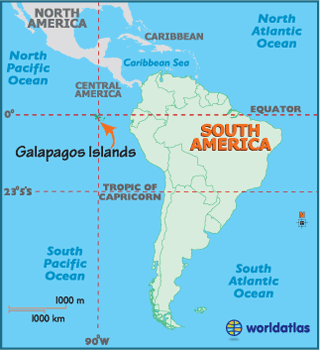 Darwin noticed finches in the Galapogos Islands.
Finches closely related but separated into 13 distinct species
Each species has modifications in the beak
Beak modifications relate to different modes of life
Finches were not a central part of Darwin’s theorizing into nature of evolution
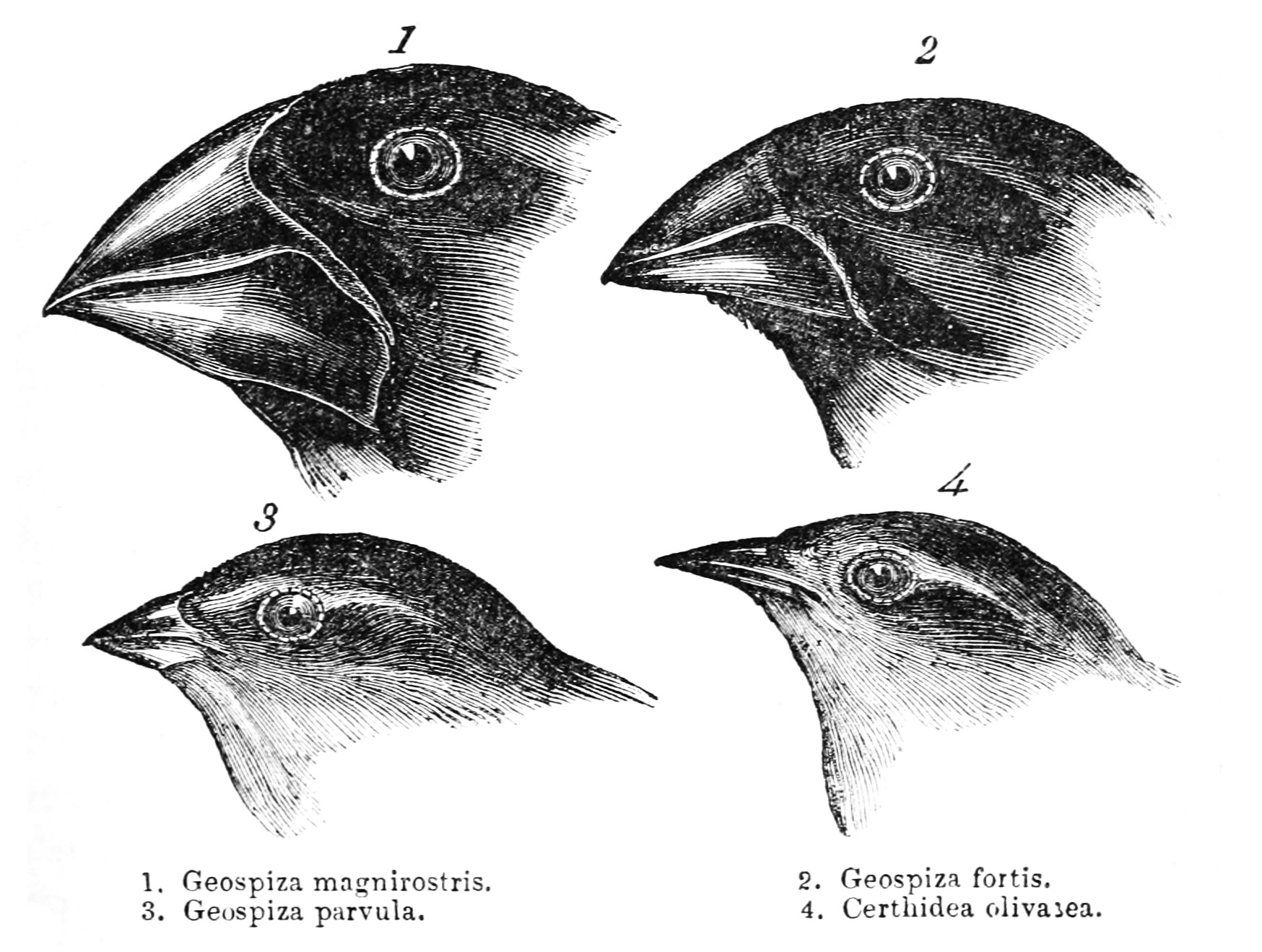 Evolution
Jean Baptiste Lamarck
Law of inheritance of acquired characteristics: Animals can acquire characteristics in their lifetime that they can pass to their immediate descendants
Thomas Malthus
Population has a constant tendency to increase beyond the means of subsistence
Evolution
Charles Darwin
Natural selection: Individual variations that are adaptive tend to be retained	
Those with adaptive variations tend to be more likely to reproduce; to pass their variations on to next generation
Alfred Russell Wallace came up with same idea
Darwin and Psychology
Profoundly influenced psychology
Suggested that psychologists should be studying people in terms of their genetics, social hierarchy, and means of adaptation
Led to the study of:
Comparative psychology
Individual differences
Psychology of emotions